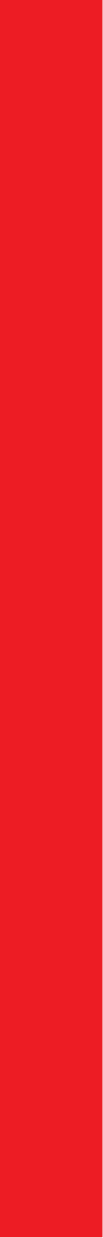 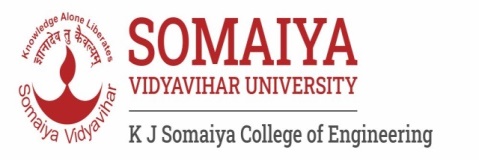 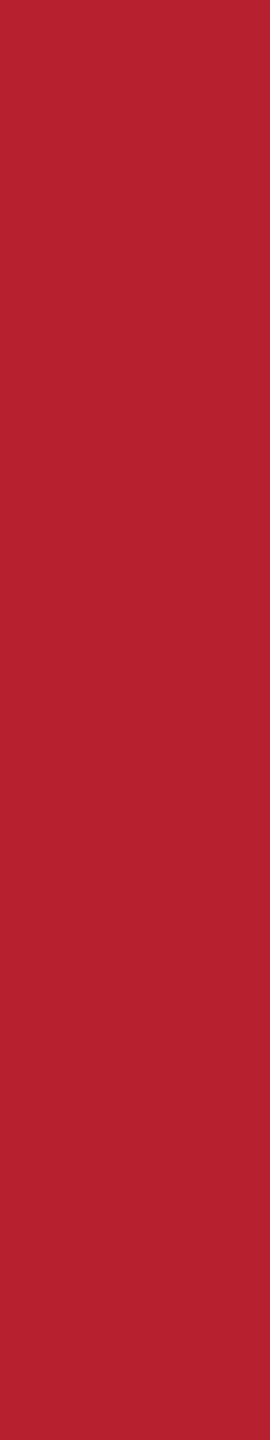 Honours in Cyber Security & ForensicsApplied Cryptography
Ms. Swati Mali
B-215
swatimali@gmail.com
Assistant Professor,  Department of Computer Engineering 
K. J. Somaiya College of Engineering
Somaiya Vidyavihar University
Basics
Cryptography
Cryptanalysis
Cryptology
Why?
Cryptography & Security
Keeps your information safe
Helps keep your reputation clean
Gives you a competitive edge
Saves on support and development costs
Security violation Examples?
https://www.csoonline.com/article/2130877/the-biggest-data-breaches-of-the-21st-century.html
https://www.ekransystem.com/en/blog/real-life-exam
https://firewalltimes.com/netflix-data-breach-timeline/ples-insider-threat-caused-breaches
https://www.globalsign.com/en/blog/cyber-bank-robberies-contribute-to-1-trillion-in-cybercrime-losses
Security violation Examples?
Forms of security?
Data security
Programming security
Network security
OS security
Database security
Syllabus
Lab work
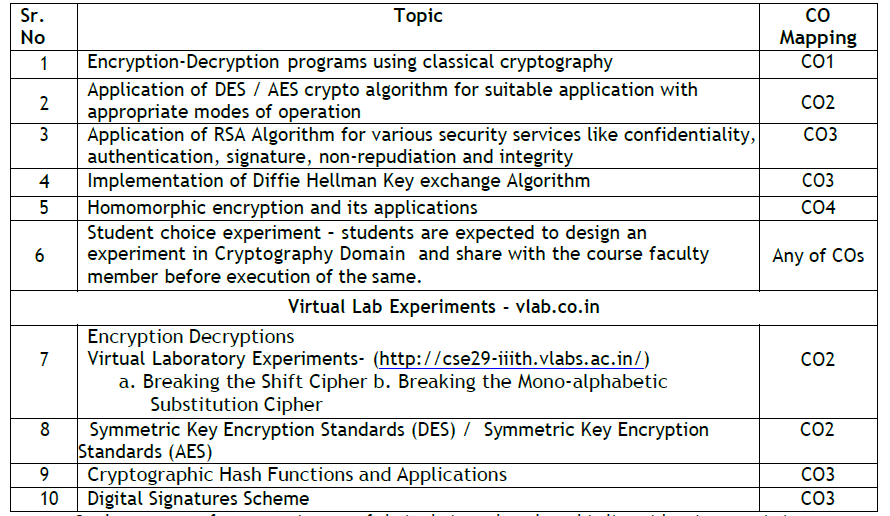 Internal assessments
IA 1
 Protocol Design for secure data transmission
Group assignment
Peer grading
IA2
Study of research/ Technical paper on Security Domain: (Mutual Selection) and report submission 
Group assignment
Peer grading
Books
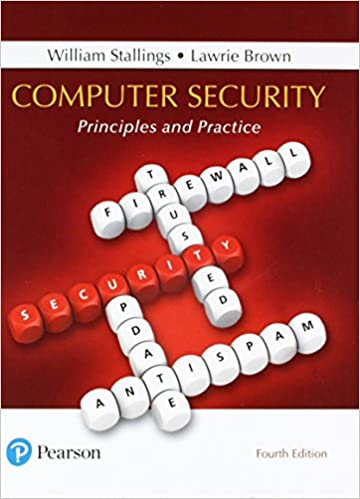 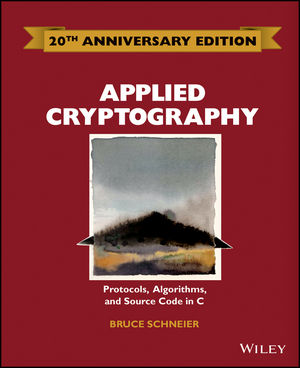 Course Outcomes
Questions?